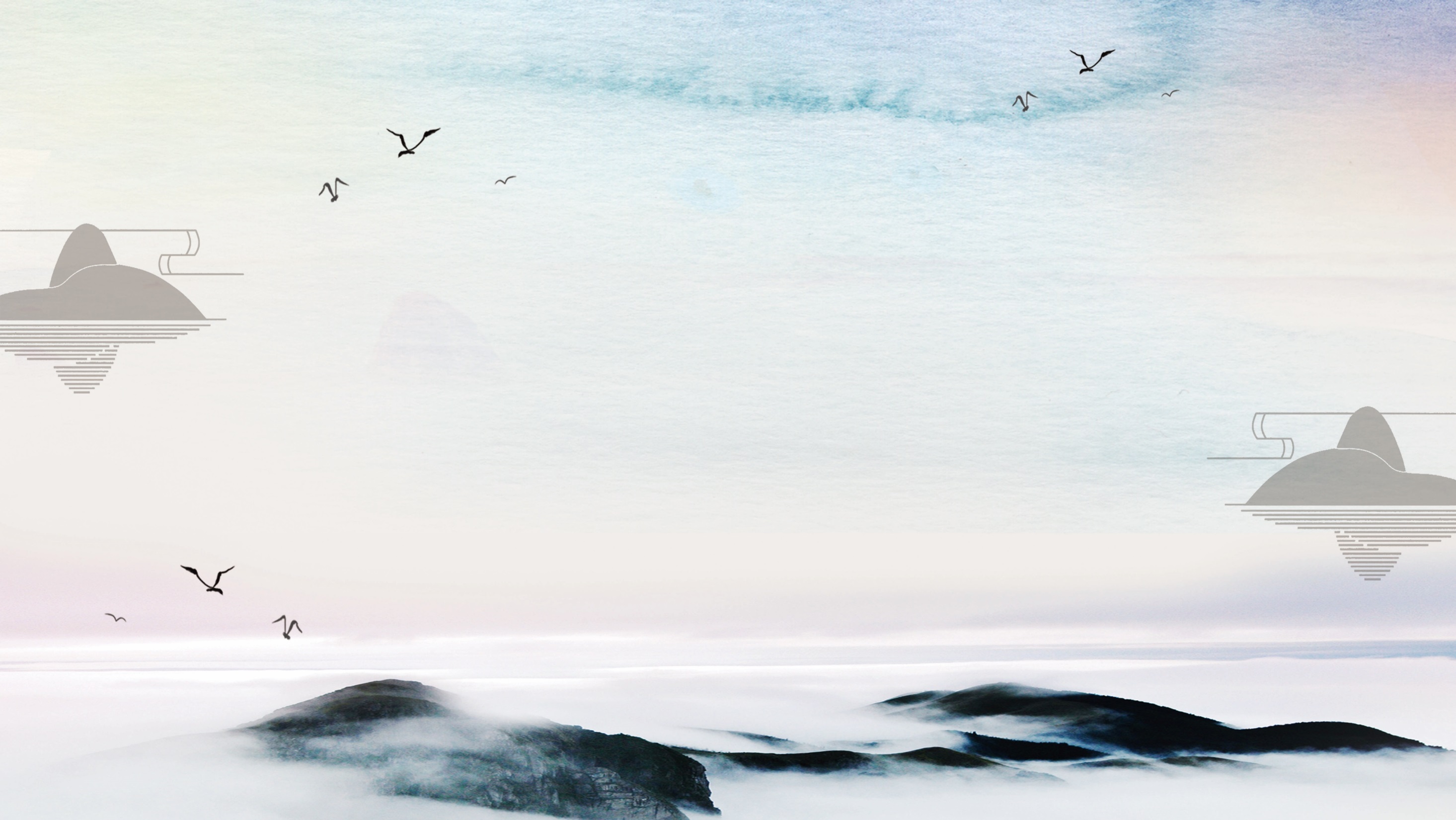 优秀教师的专业发展
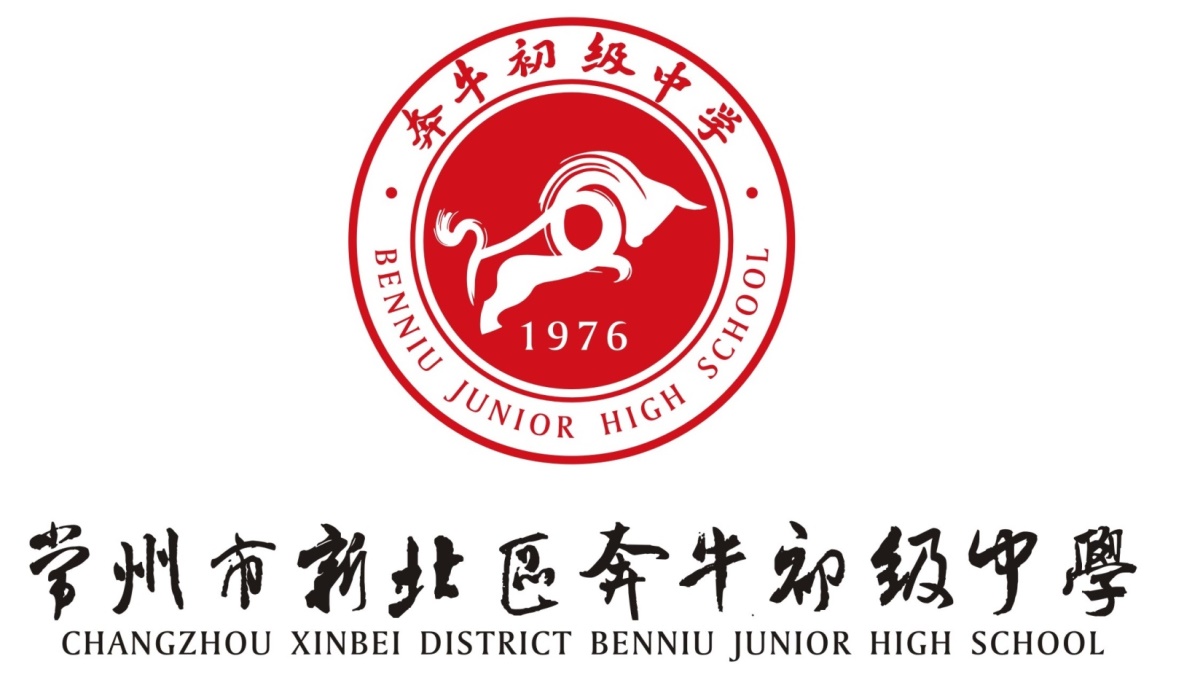 魏军2020.08
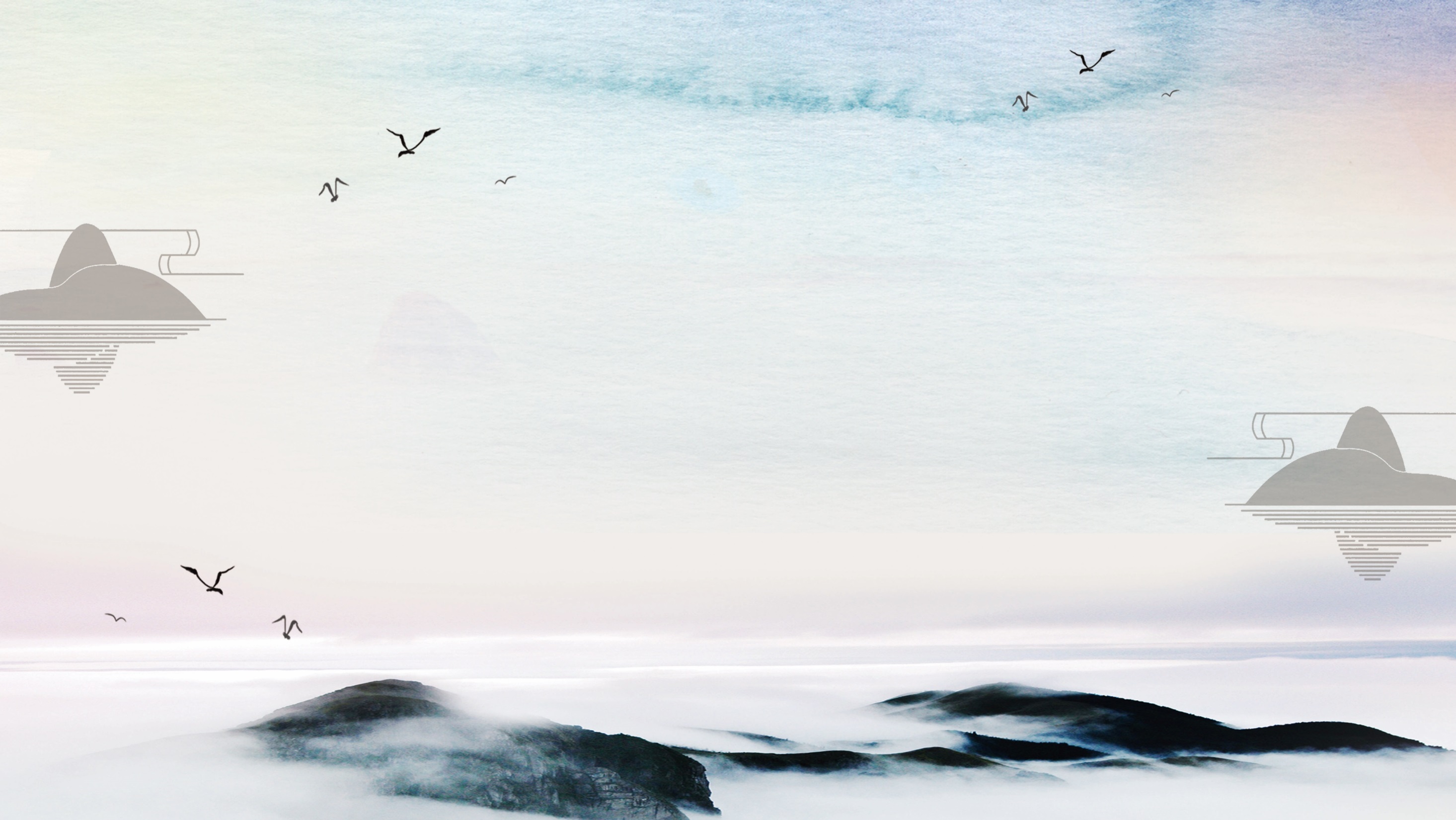 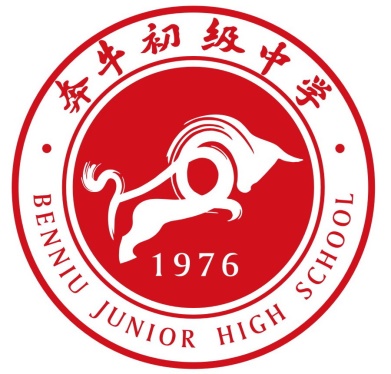 眼界决定境界
壹
report
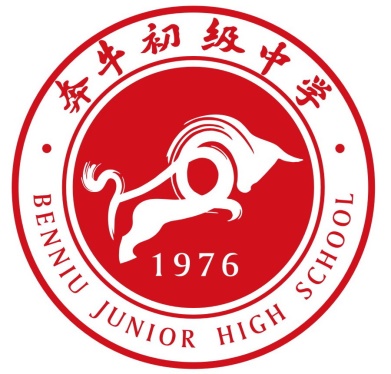 眼界决定境界
1
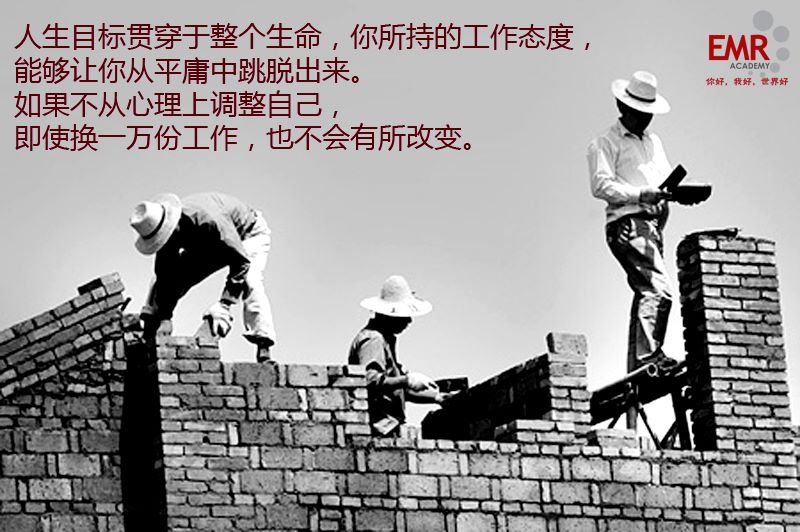 “建设一座新城市 ”
“盖一幢高楼 ”
“砌墙”
唯有高瞻远瞩  才有潜在机遇
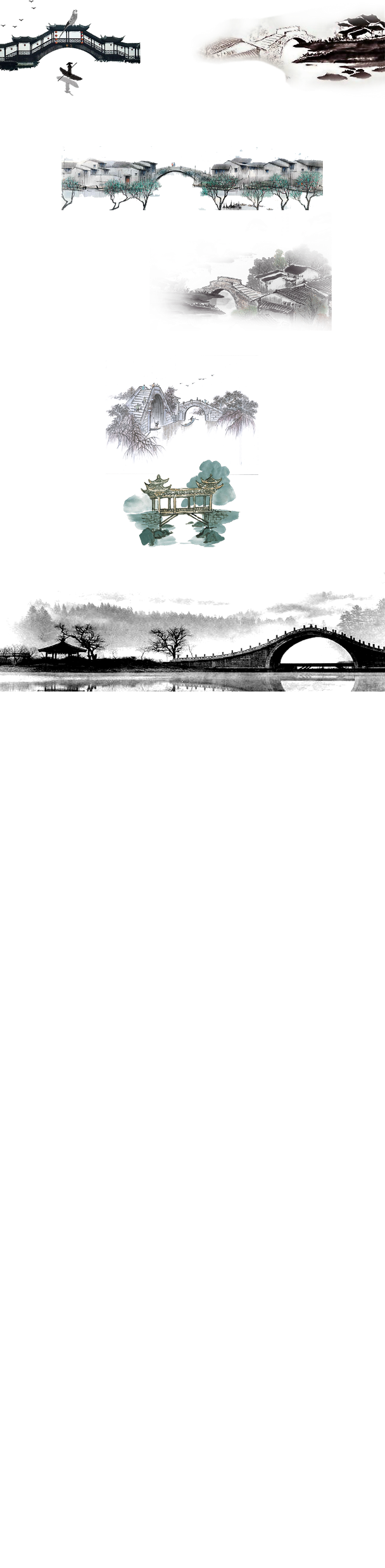 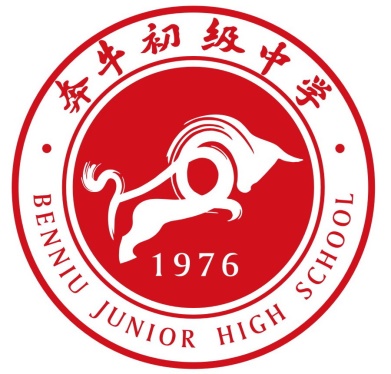 拓宽眼界  提高境界
1.1
1.1.1三人行，必有师
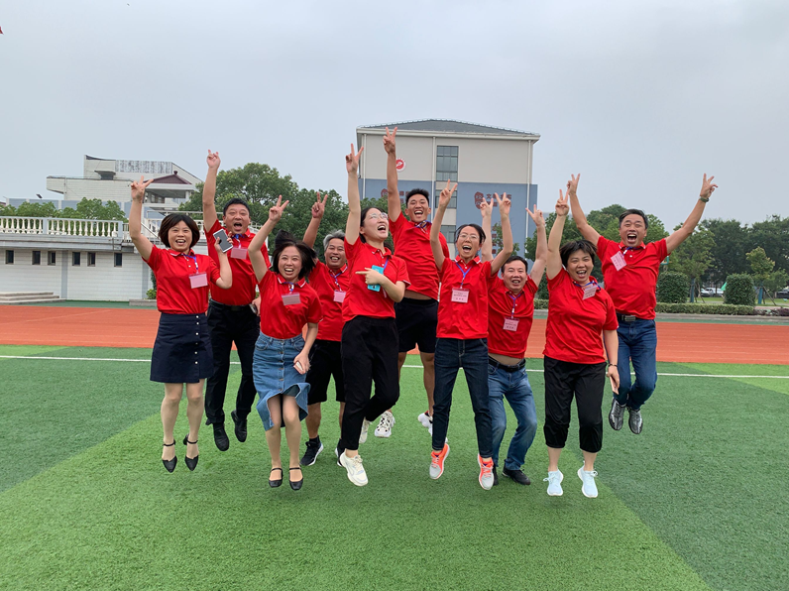 1.1.2走出去，请进来
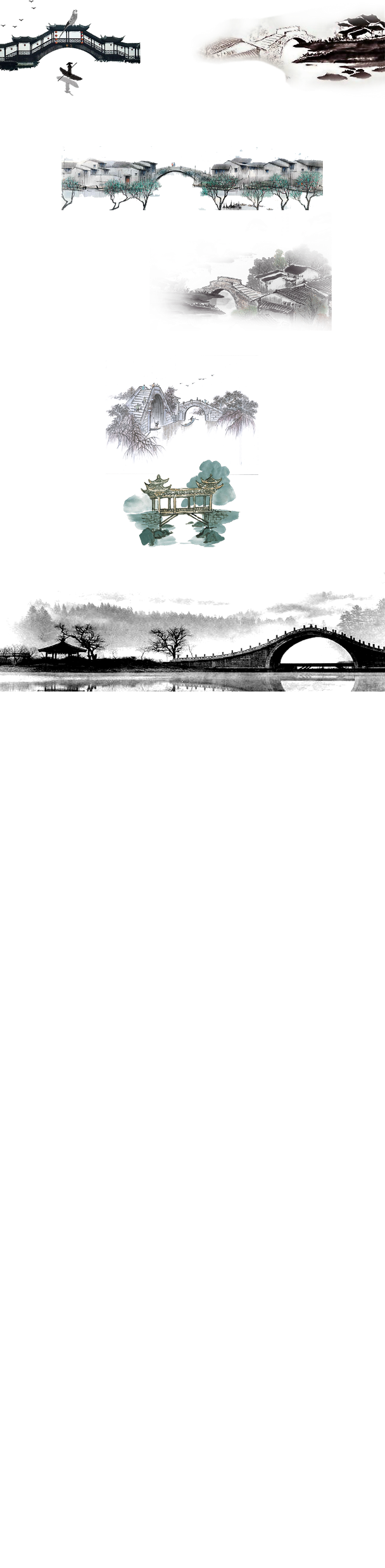 1.1.3找组织，加团队
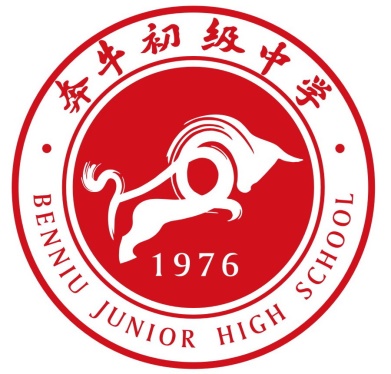 打破安逸  实现自我
1.2
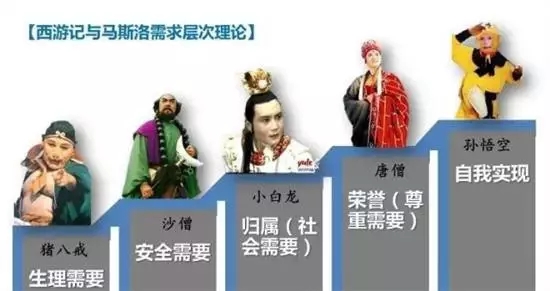 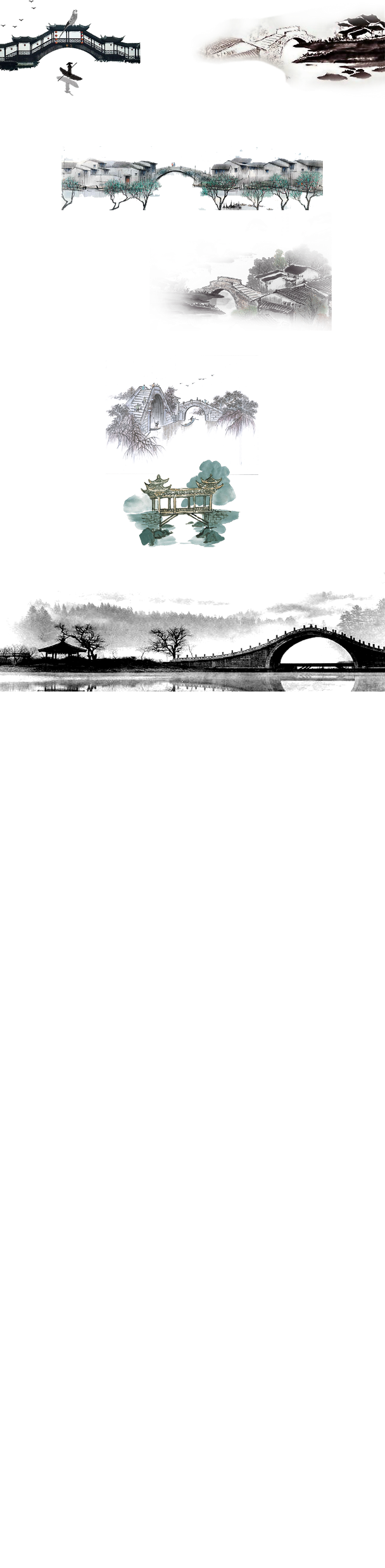 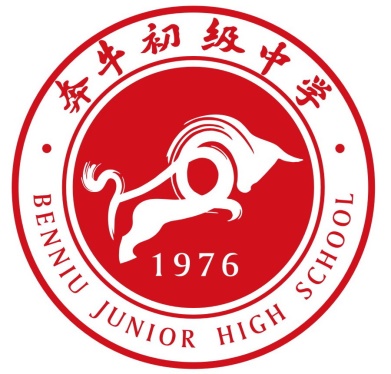 与时俱进  立德树人
1.3
1.3.1让“感动”成为社会兴趣
1.3.2让“意义”鼓动日常行为
1.3.3让“信念”创造美好未来
“青年的价值取向决定了未来整个社会的价值取向。”
“立志是一切开始的前提，青年要立志做大事，不要立志做大官。”
“有信念、有梦想、有奋斗、有奉献的人生，才是有意义的人生。”

                                                                                               ——习近平
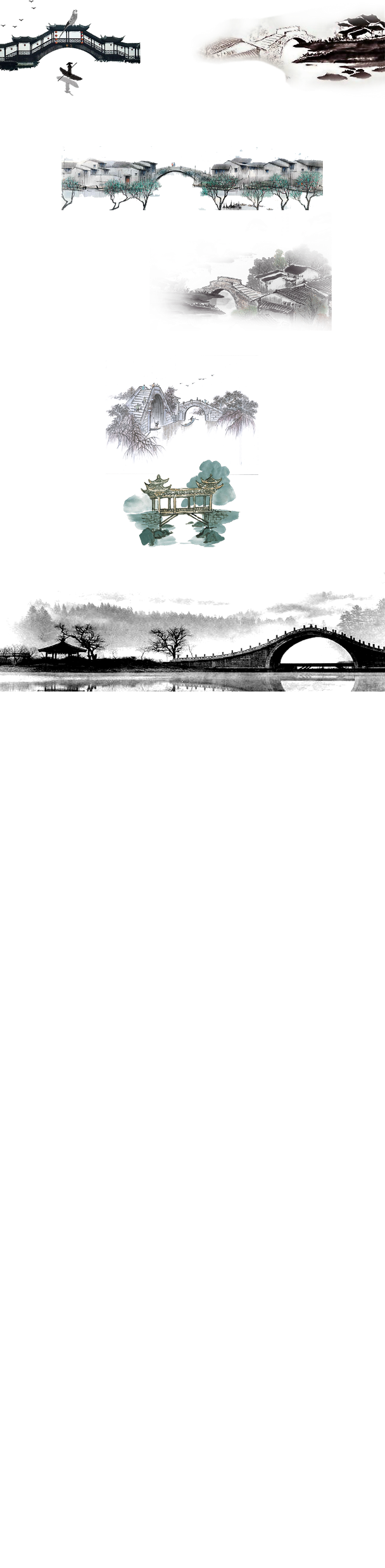 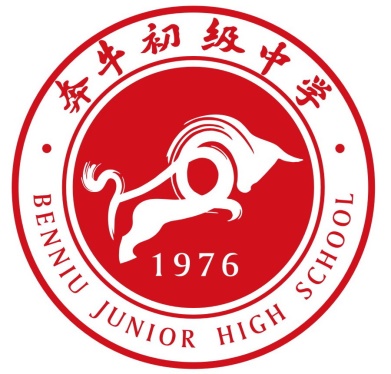 “四有教师”
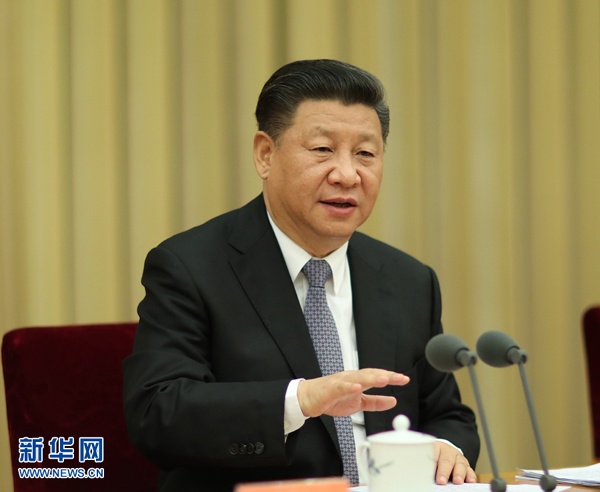 打造一支有理想信念、有道德情操、有扎实学识、有仁爱之心的“四有”好老师队伍，
四有教师中的“三有”都涉及到“德”！但也包含“才”——扎实学识！
这是国家层面对教师的根本要求！
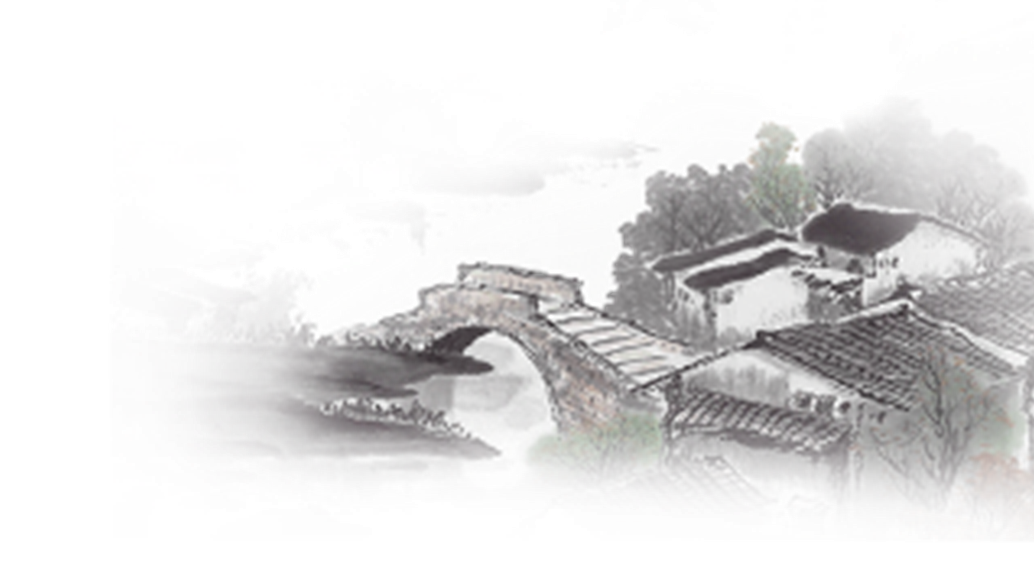 习近平总书记
2014年视察北京师范大学
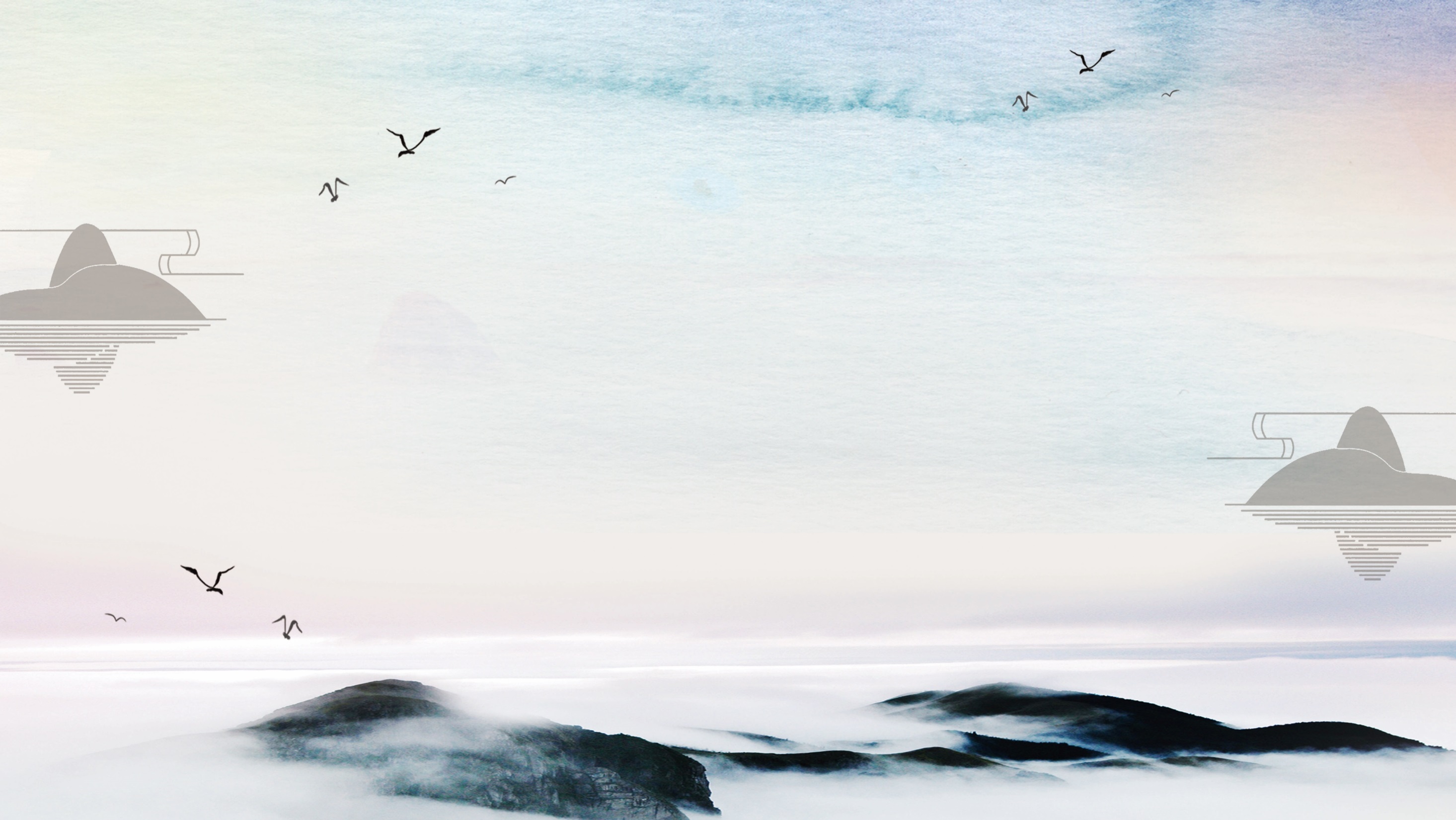 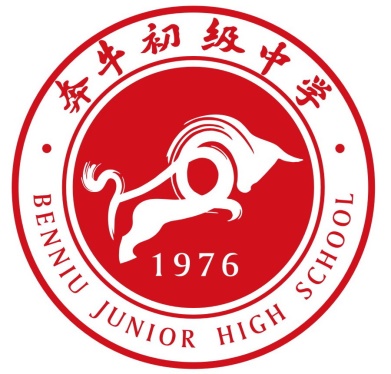 给新老师的建议
贰
report
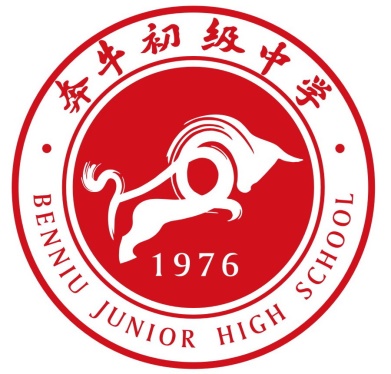 某些现状
2.1
1
重结果，轻过程
重知识，轻方法
重教学，轻检测
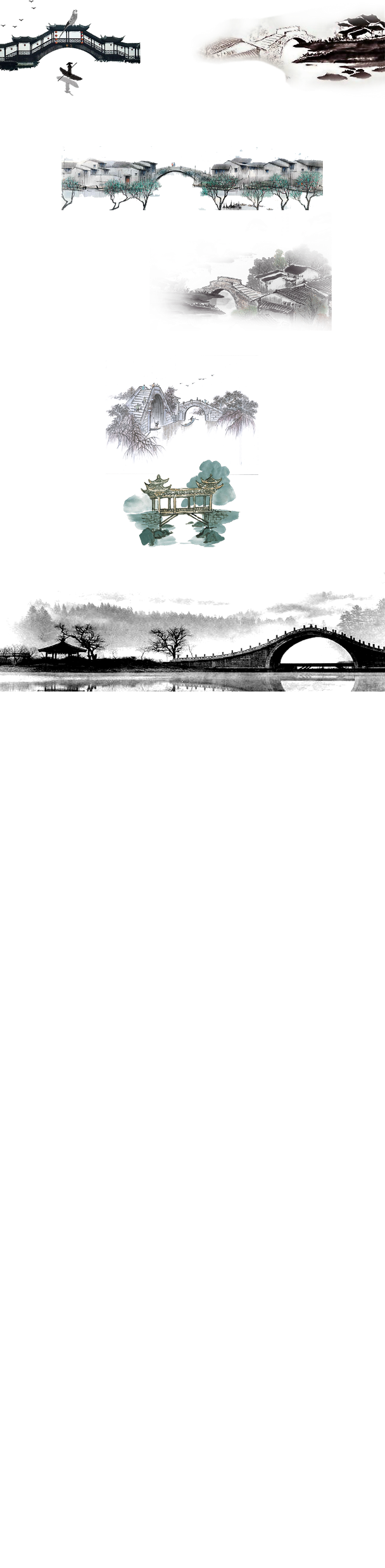 重分数，轻素养
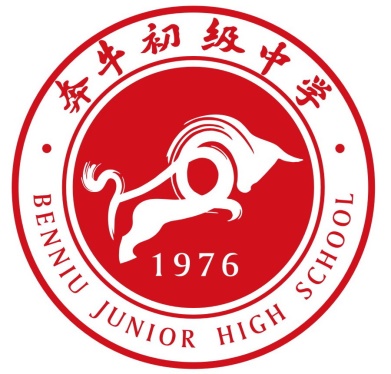 教学观念的转变
2.2
人   与“牛”
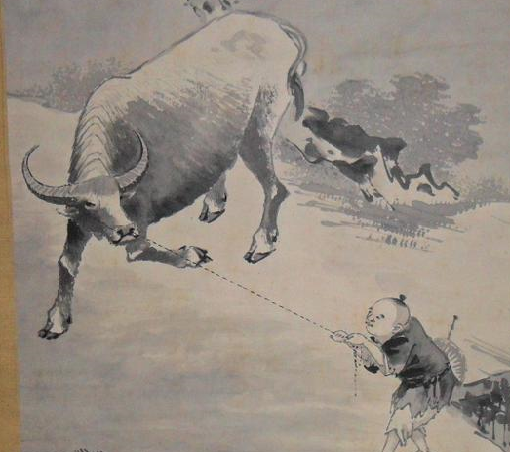 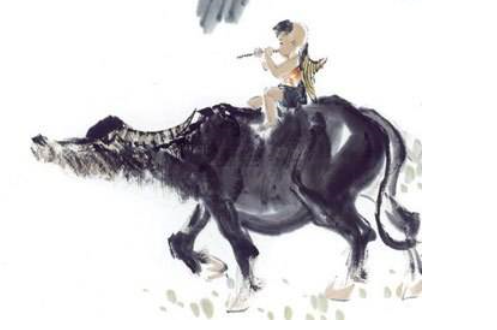 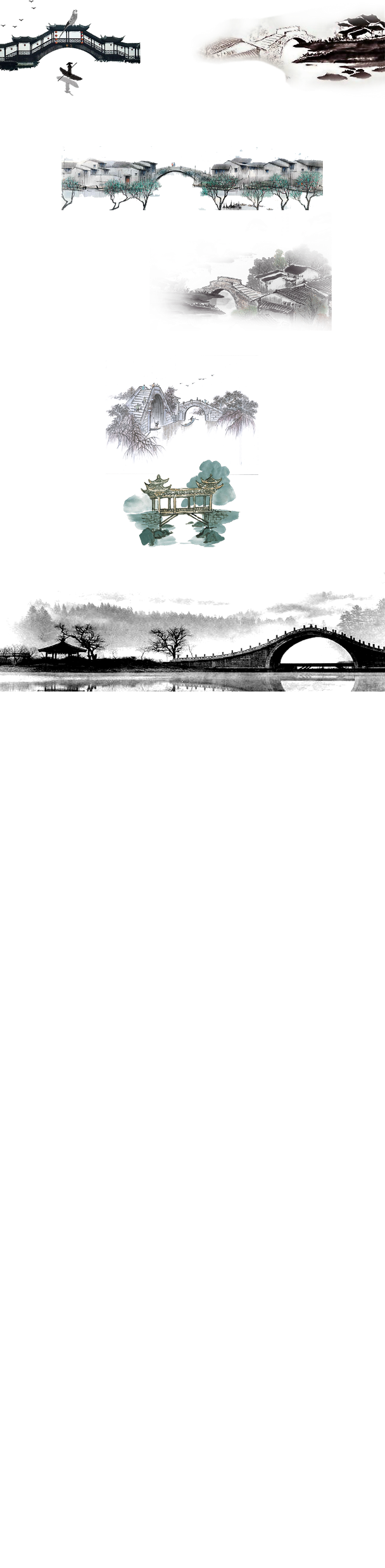 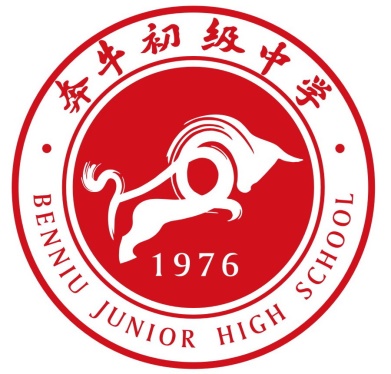 教学观念的转变
2.2
A.牵牛  B.赶牛  C.引牛  D.放牛
危机：产品、容器、动物、囚徒！
《学记》：道而弗牵，强而弗抑，开而弗达。
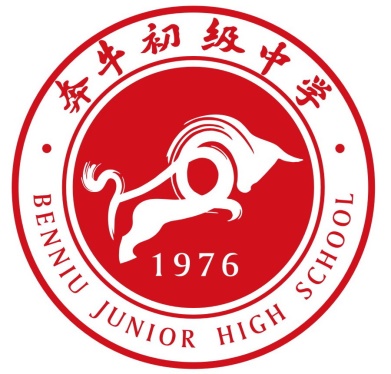 教师角色的转变
2.3
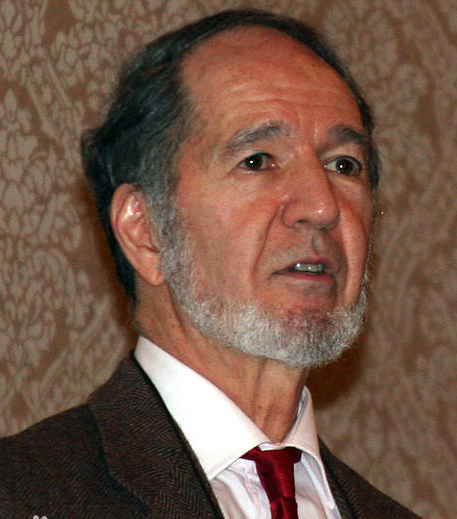 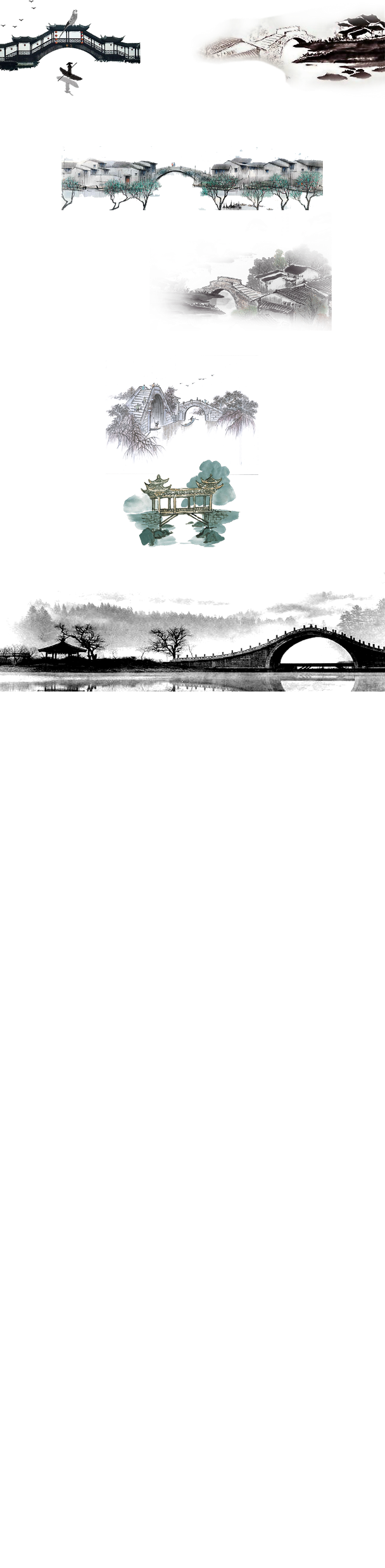 成功还是失败，关键在于当时代变化时，哪一种核心价值观需要恪守，哪一种则需要抛弃和替换！
                               贾雷德•戴蒙德
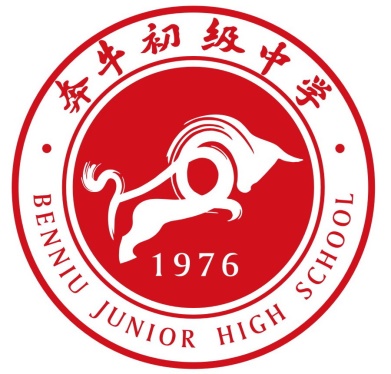 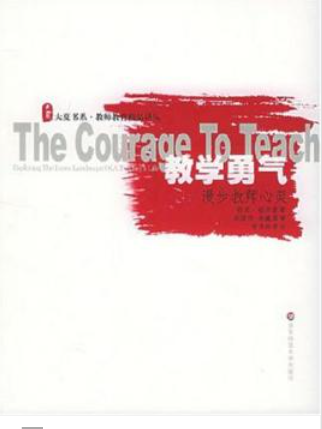 真正好的教学不能降低到技术层面，
真正好的 教学来自于教师的自身认同和自身完整”！
帕克·帕尔默
好的教育让每个生命发光!
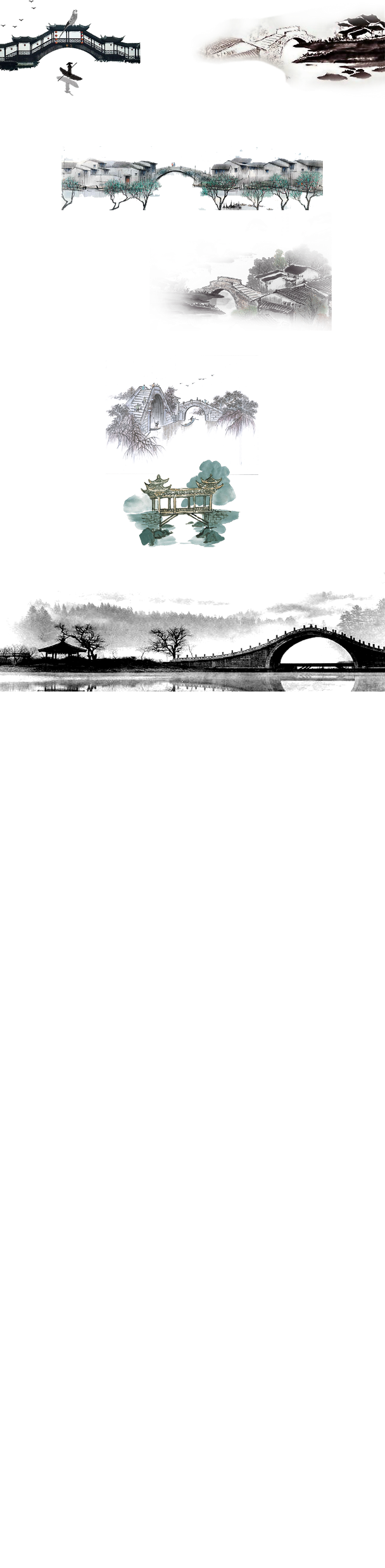 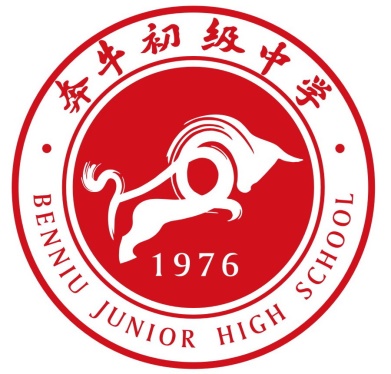 用发展的眼光看学生
罗森塔尔效应 
(皮格马利翁效应)
2.4
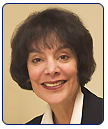 德威克教授指出，人有两种思维模式（mindset）:一种名为固定型思维模式，另一种名为成长型思维模式。
前者意味着，学生认为自己的能力和水平是命定的；后者意味着，学生认为自己的能力和水平可以不断发展、不断进步。
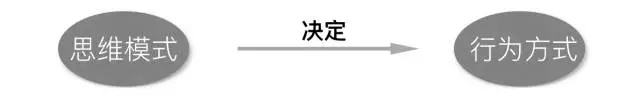 卡罗尔•德威克（Carol Dweck）, 哥伦比亚大学行为心理学教授，
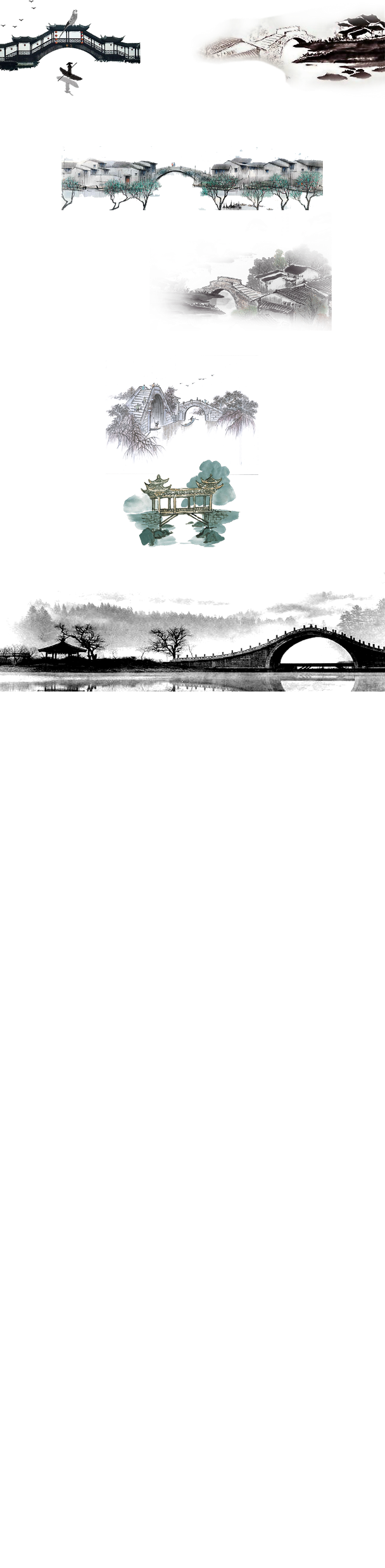 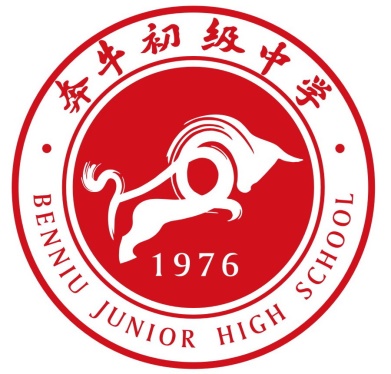 善于管理，规划人生
2.5
家庭
班级
时间
课堂
n年
五年
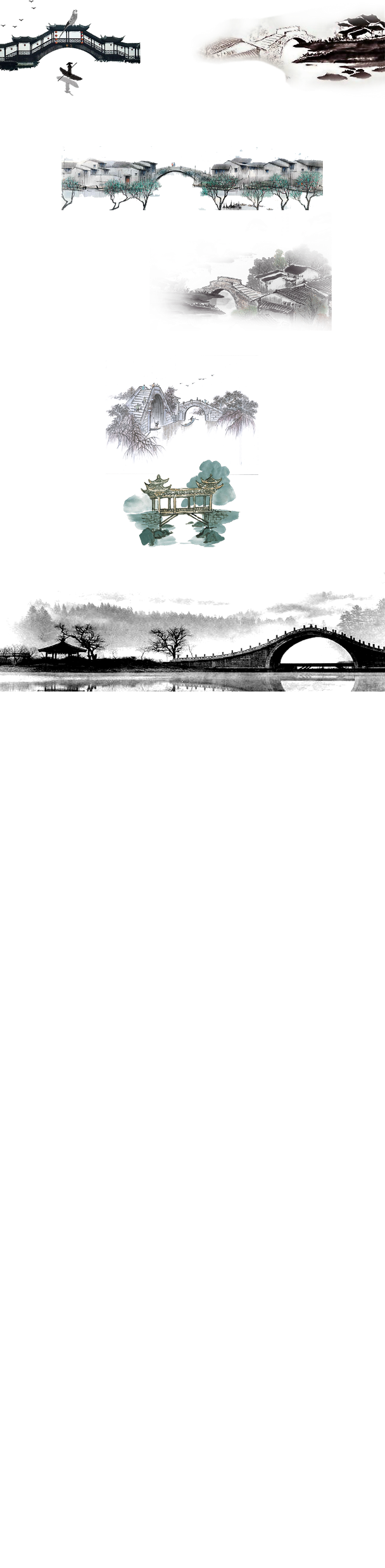 三年
一年
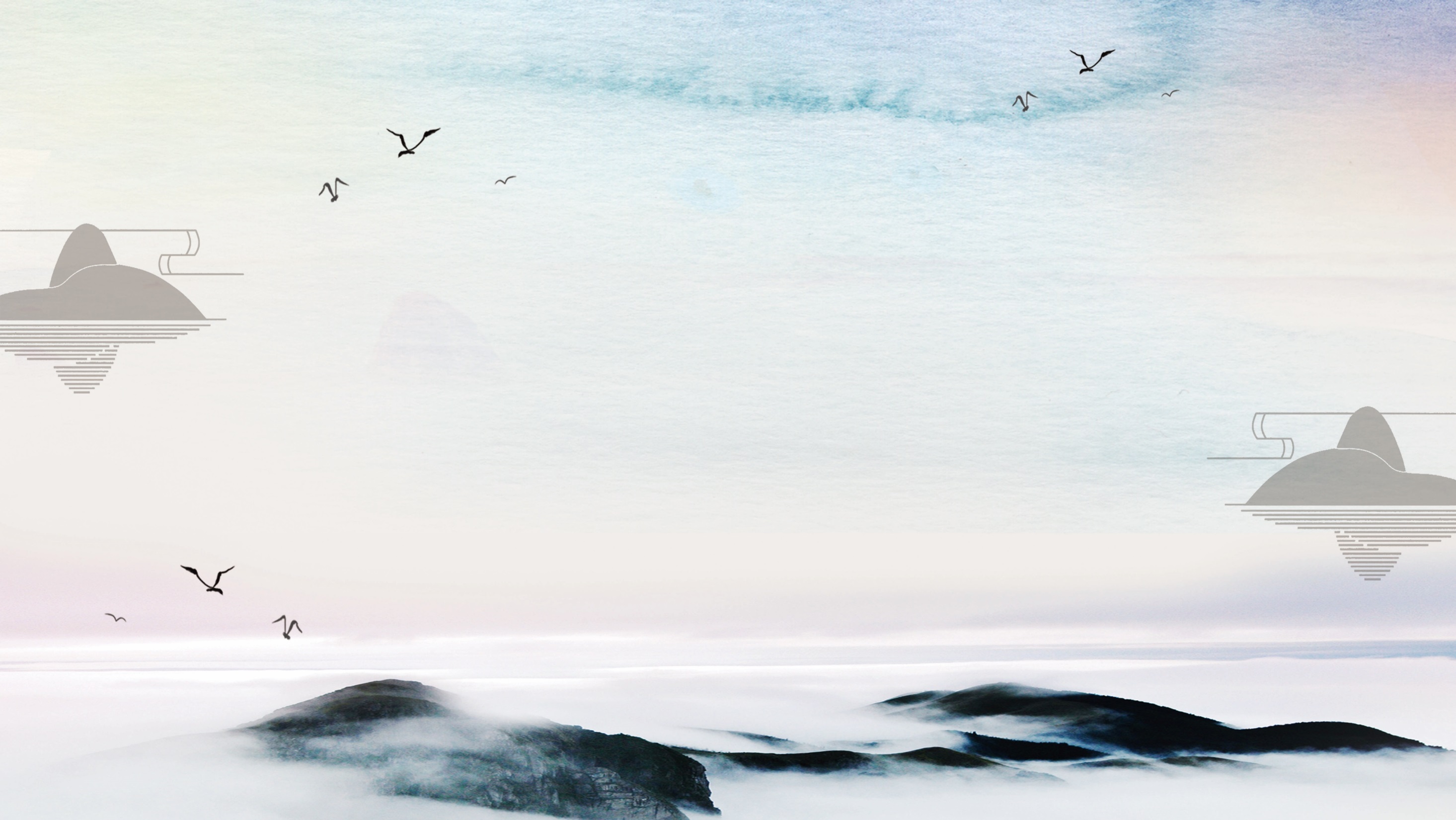 教师专业成长建议
叁
report
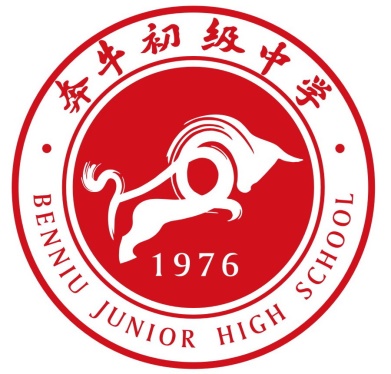 教科研的基本问题
Q1：为什么?(价值与意义)
Q2：做什么？(目标与内容)
Q3：怎么做？（策略与方法）
Q4：做得怎么样？(效果与评价)
Q5：如何做得更好？(反思与改进)
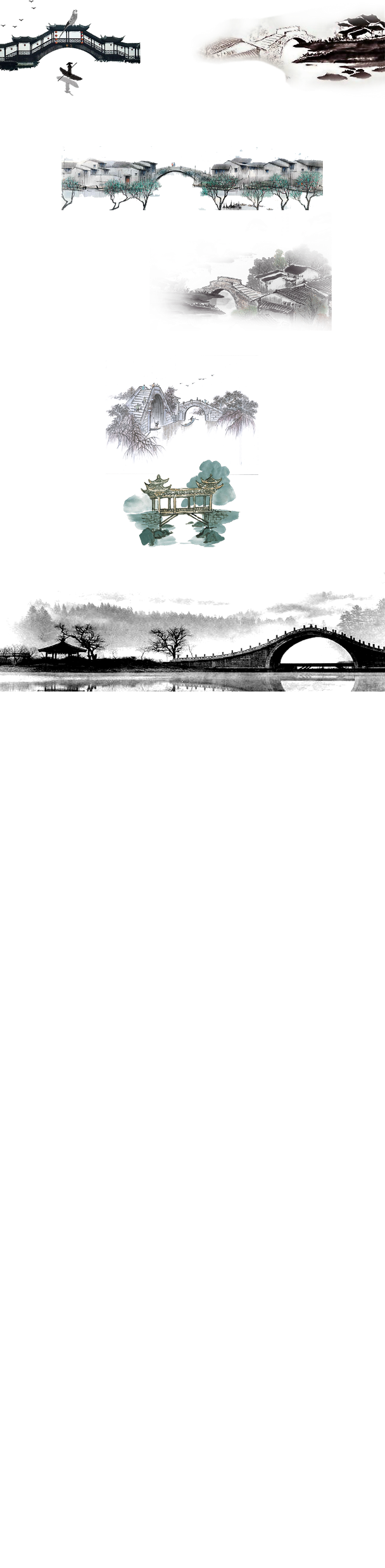 (教、学、评、写、做等)
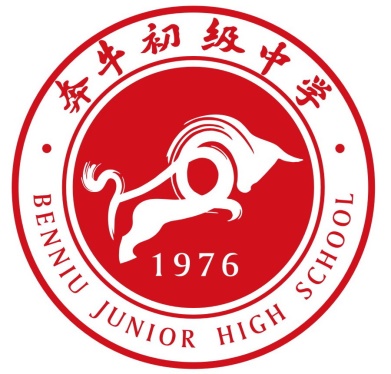 教学
3.1
教学主张
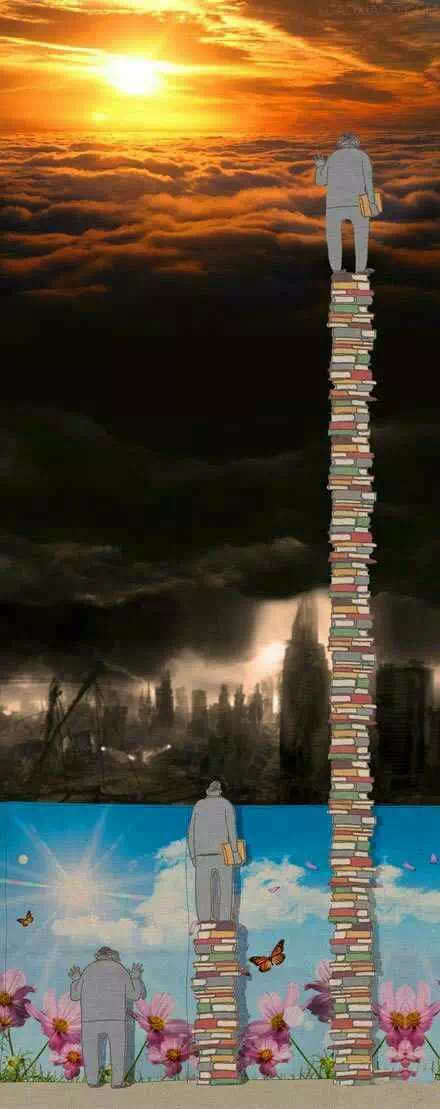 严而有度
教学机智
情绪控制
3.1.1学生喜欢的教师
一视同仁
幽默风趣
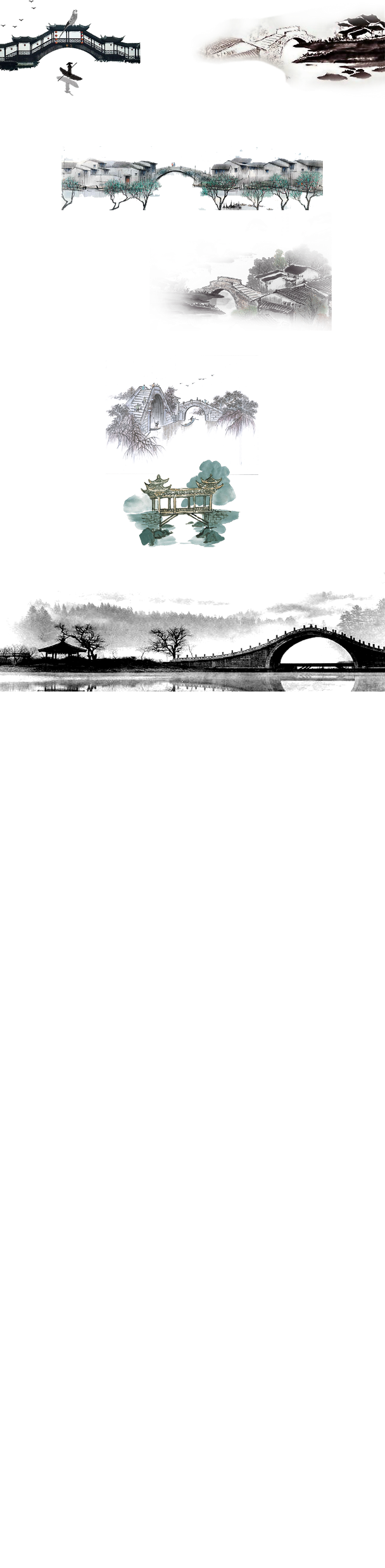 有宽容心
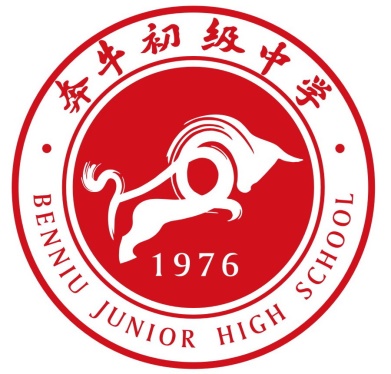 教学
3.1.2向课堂要效率
3.1
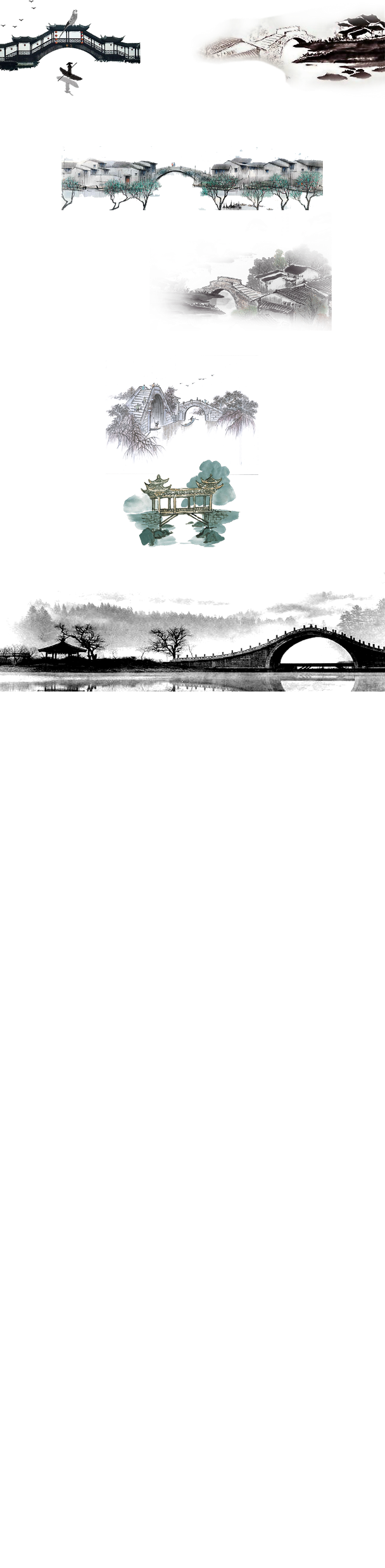 从教学到教育，做学生的点灯人
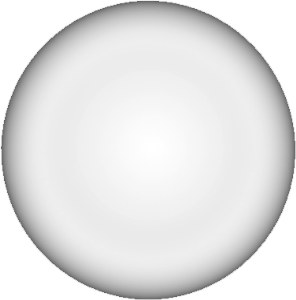 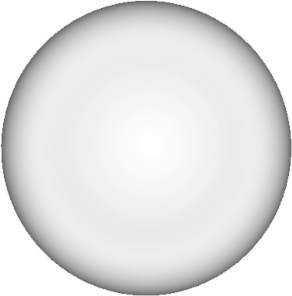 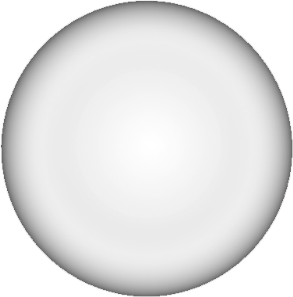 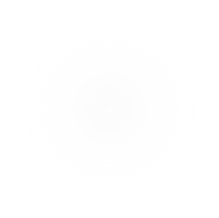 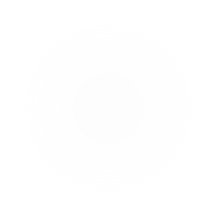 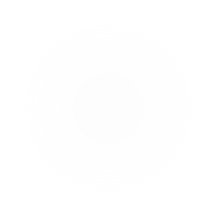 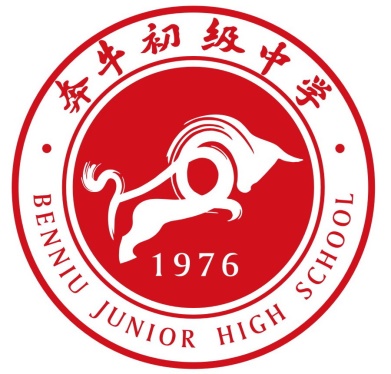 教学
3.1
三个层次
1.做试题 
    - 基本能力
   - 跳入题海

2.精选试题
    - 效率提升
    - 畅游题海

3.原创试题 
    - 高屋建瓴
    - 欣赏享受
Title in here
Title in here
3.1.3教学评价
精选试题
做试题
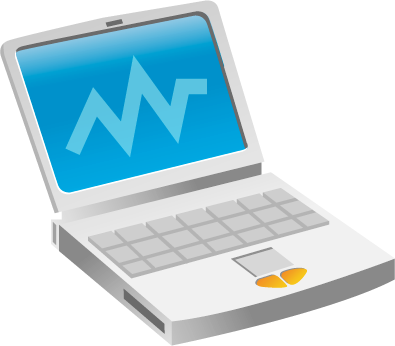 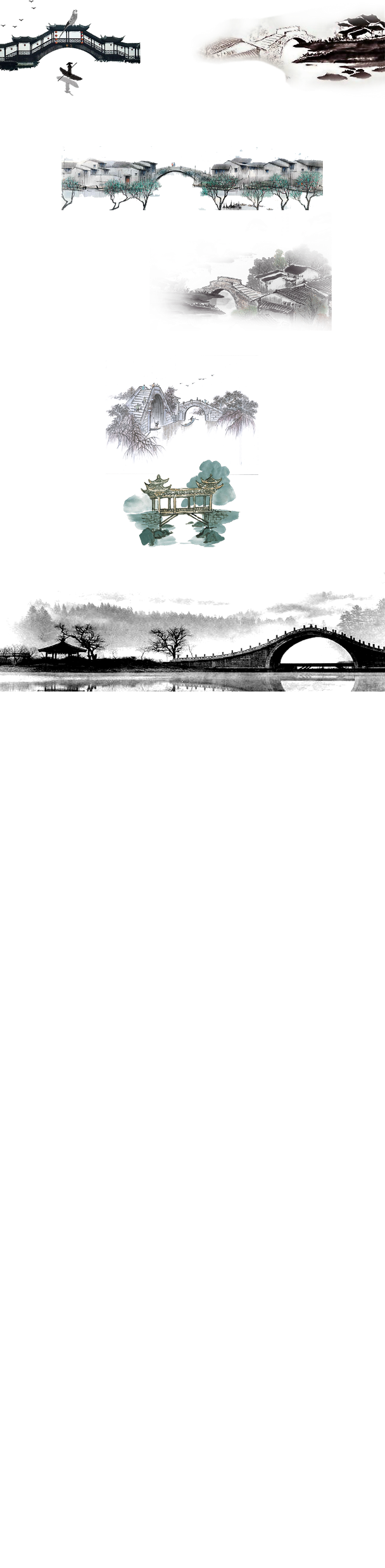 Title in here
原创试题
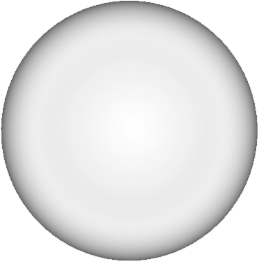 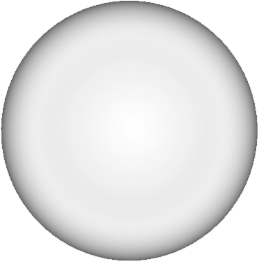 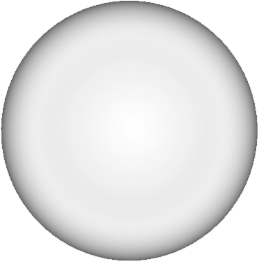 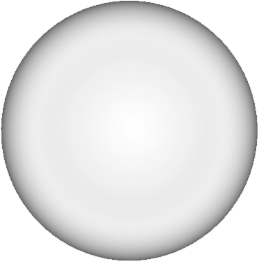 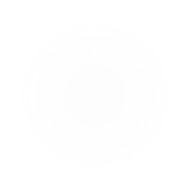 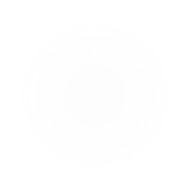 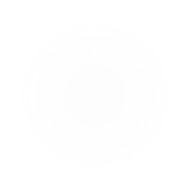 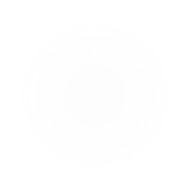 课后作业
期中期末
单元练习
中考复习
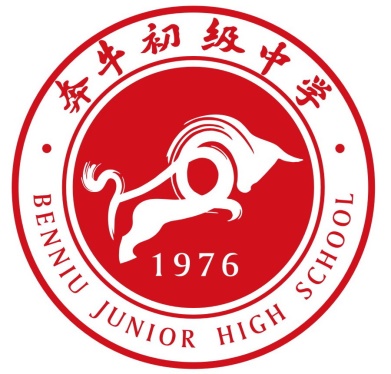 教学
3.1
匹配
分层
反馈
立足基础
兼顾发展
控制难度
3.1.3教学评价
课程标准
考试说明
专题化
系列化
精讲精练
总结提升
研究方向
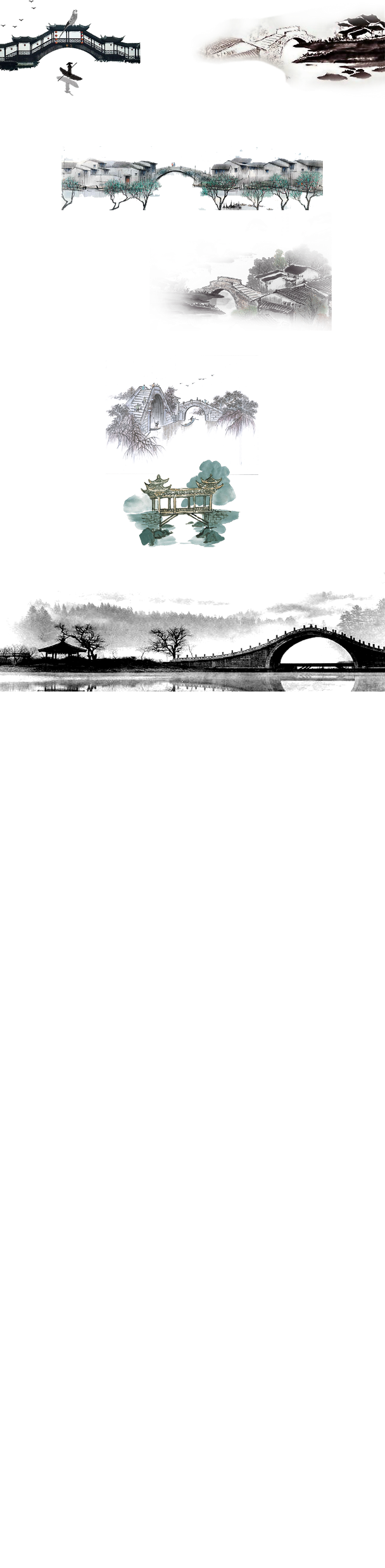 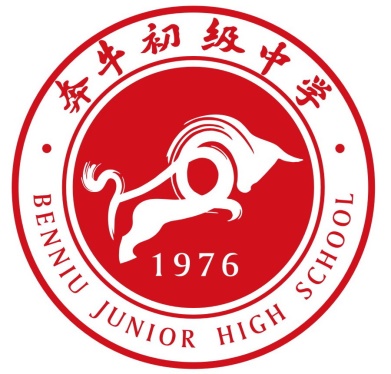 论文
3.2
论文选题的源头活水——教材研究
论文选题的不拔之柱——教法研究
3.2.1选题
论文选题的肥田沃土——课堂观察
论文选题的必要途径——课题研究
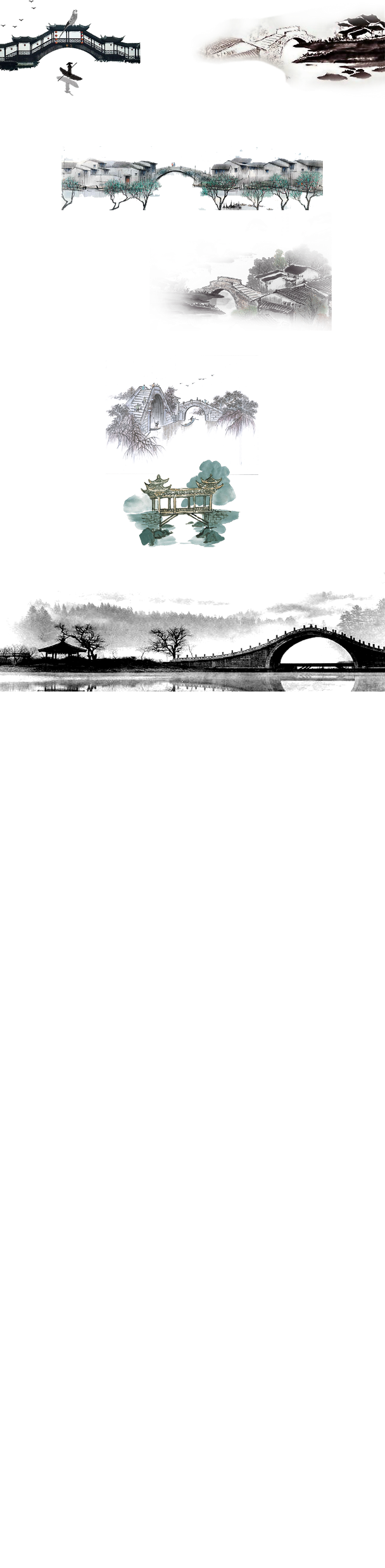 论文选题的有力支撑——试题研究
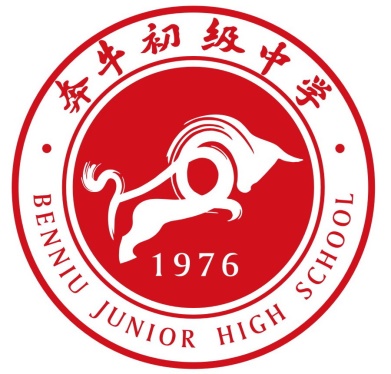 论文
3.2
标 题
作者姓名 （工作单位名称地址）
摘要 
关键词 
    引言 
    正文论述
    结论 
参考文献
3.2.2论文的基本结构
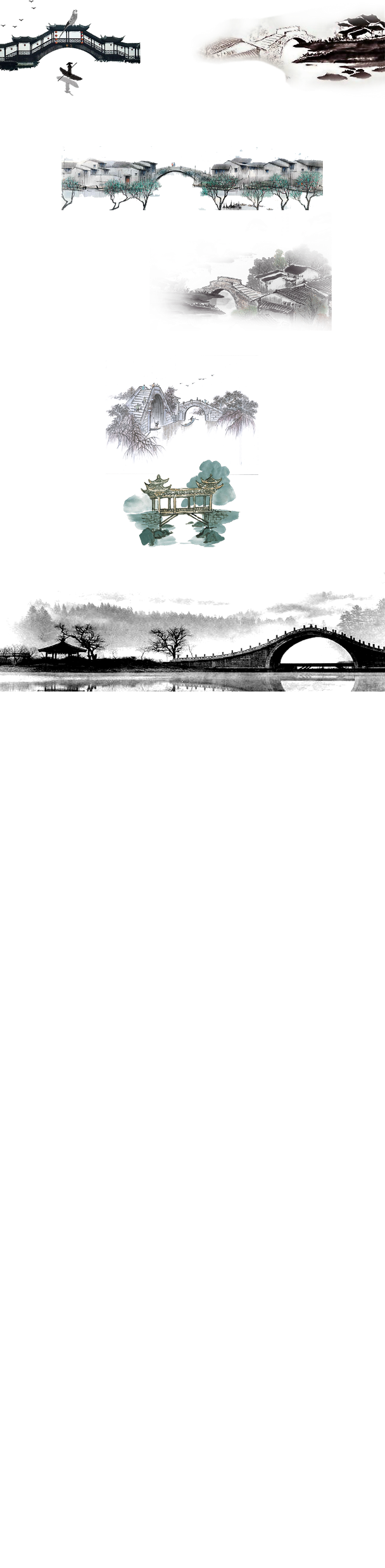 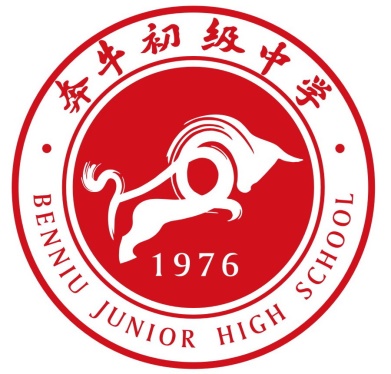 论文
3.2
1. 选题新颖
2. 理论高度
3.2.3经验之谈
3. 小题大做
4. 善用图表
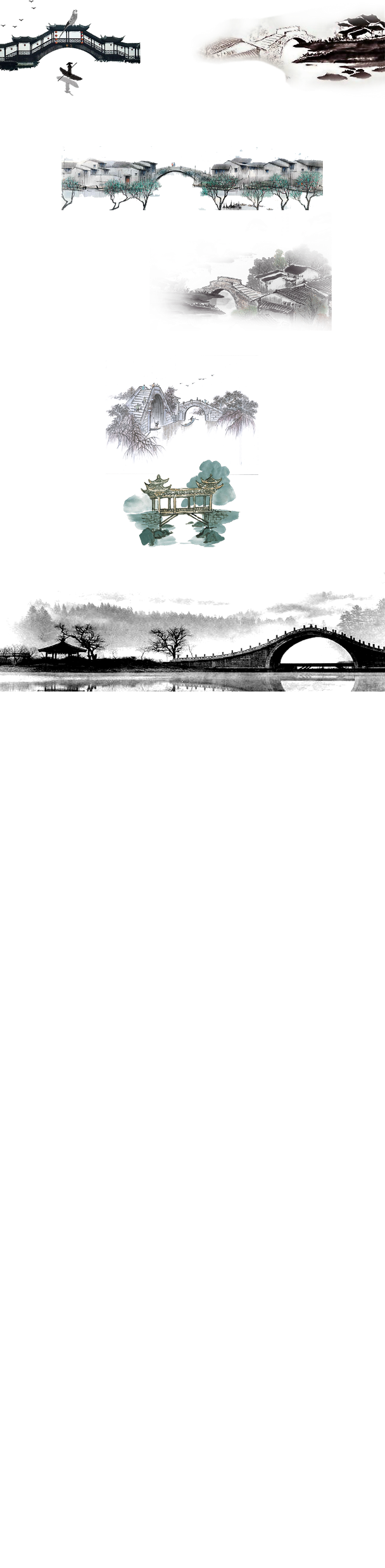 5. 投其所好
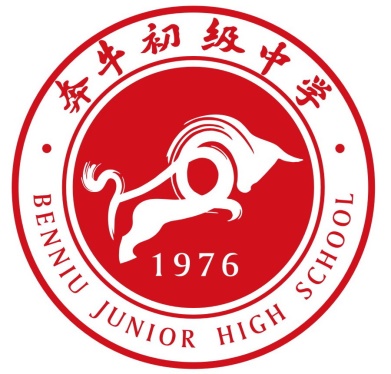 标题包装——做“标题党”
现代动物大学首届毕业生召开“迎接二十一世纪”论文发布会。论文篇目如下：
作者：狗
作者：千里马
作者：狼
作者：鸡
作者：蛇
作者：狼和狈合著
作者：猪
作者：螃蟹
作者：鱼
作者：蝴蝶
作者：山羊
作者：马
作者：牛
作者：鹦鹉
作者：老虎
作者：麻雀
作者：蚊子
作者：大象
作者：老鼠
作者：奶牛
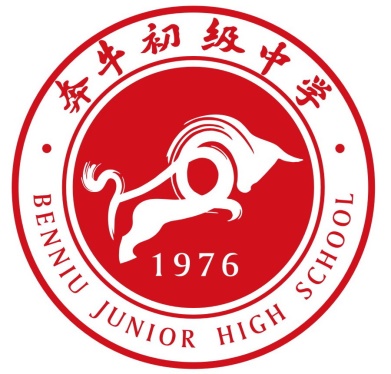 论文
3.2
早一点，晚一点，早晚写一点
心动不如行动
多一点，少一点，多少写一点
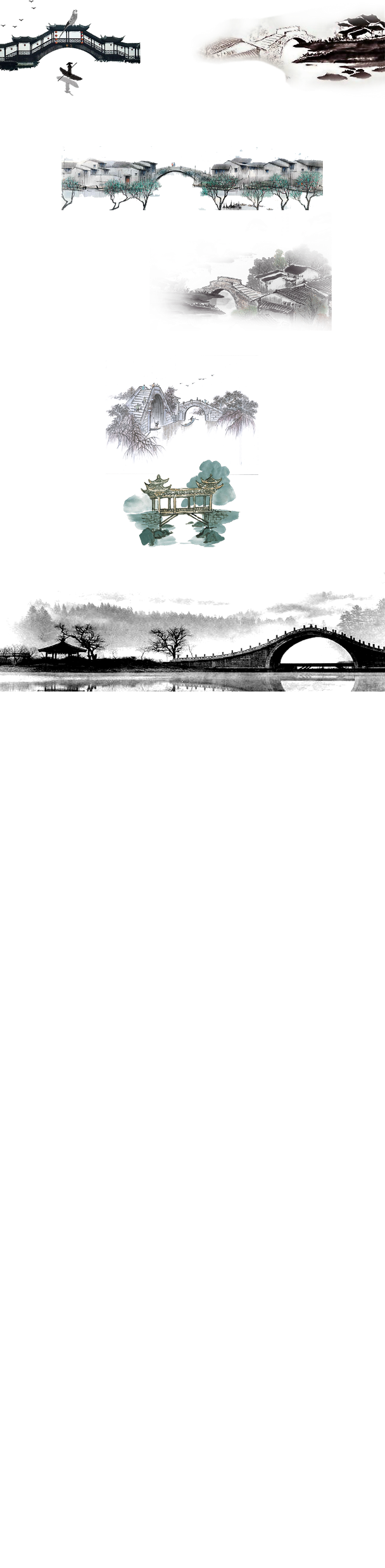 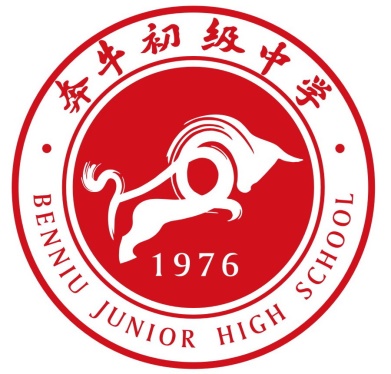 课题
3.3
课题研究流程
选题
申报
立项
开展行动研究
开题、中期、结题
收集过程资料
梳理过程材料
阶段反思小结
总结研究成果
提交结题材料
拟定研究报告
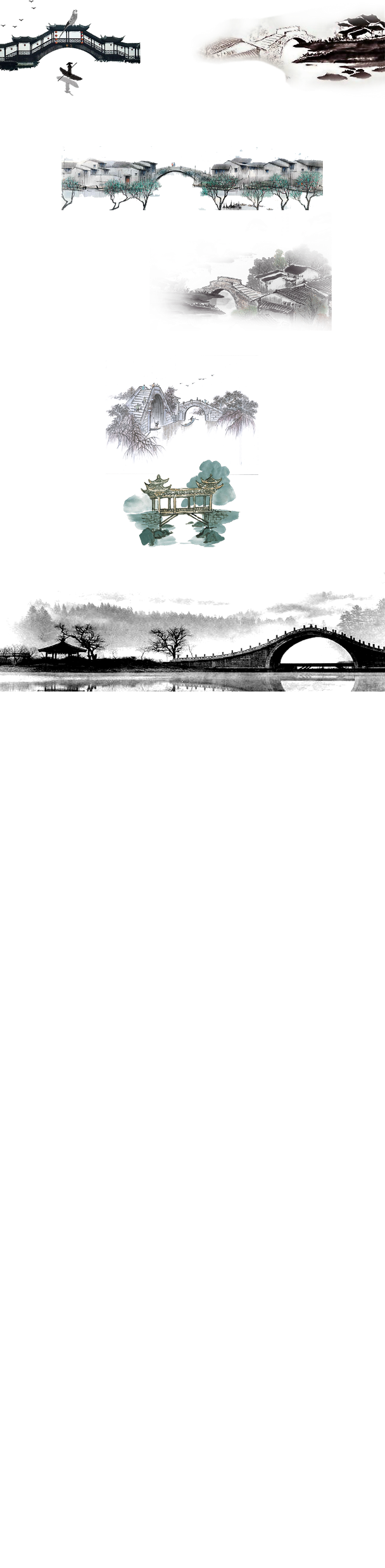 评审鉴定结题
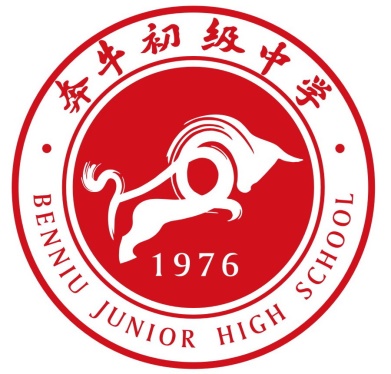 一辈子做老师，一辈子学做教师。
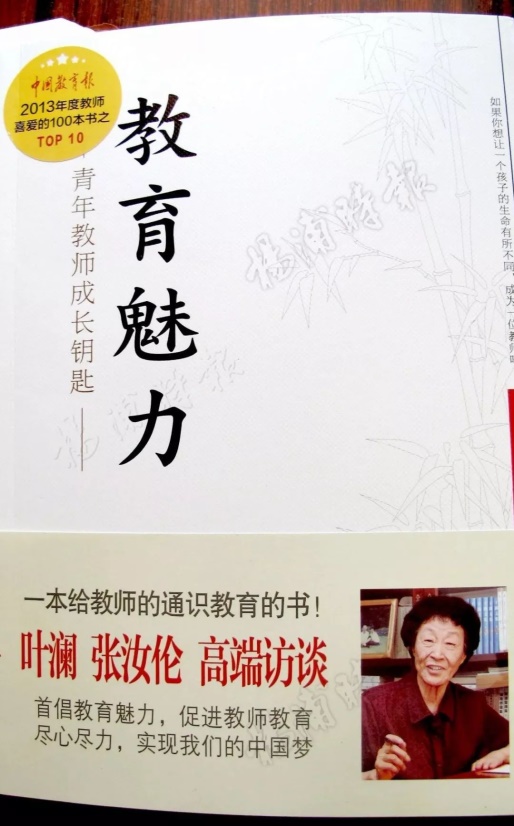 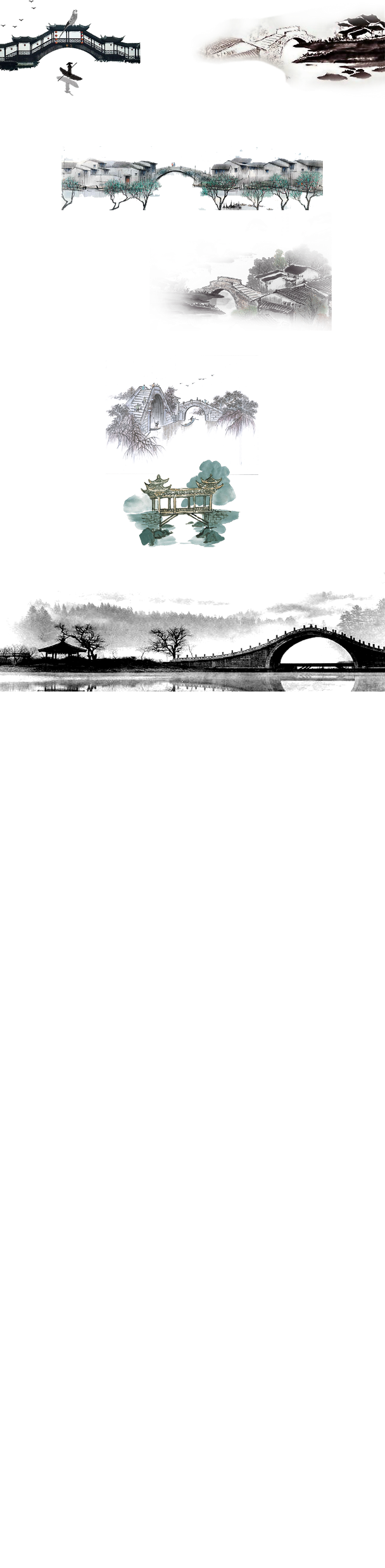 读书，是教师的一种生活，要天天看书，终生以书籍为友，这是一天也不断流的潺潺小溪，它充实着思想的河流
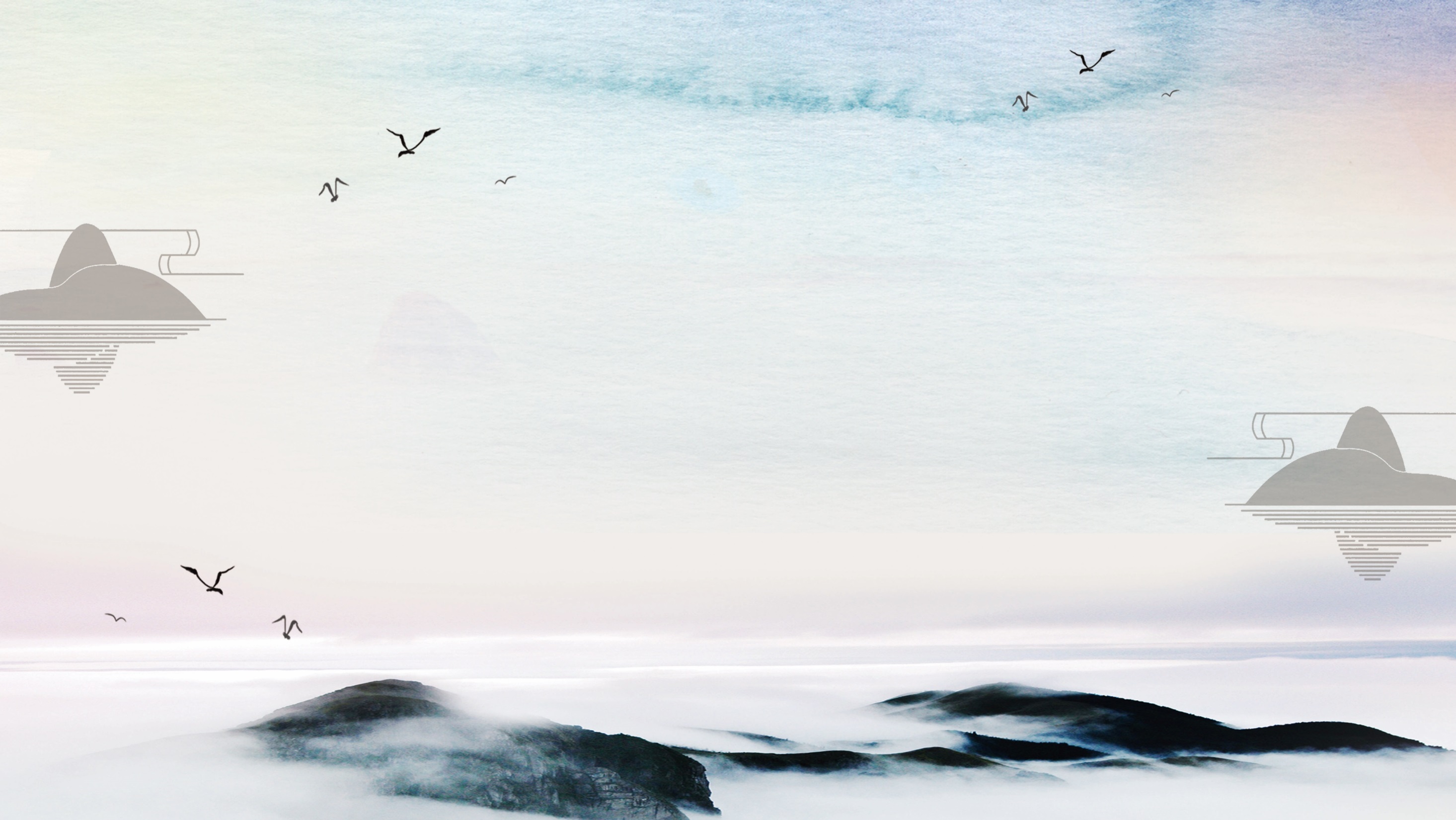 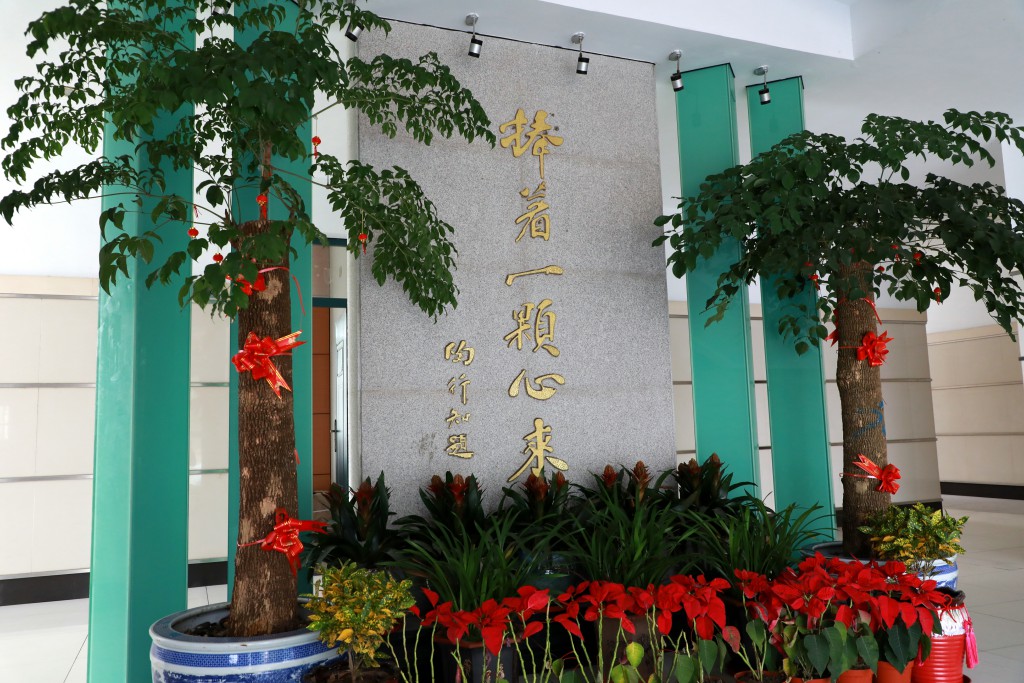 感谢大家的聆听